Technologia chemiczna
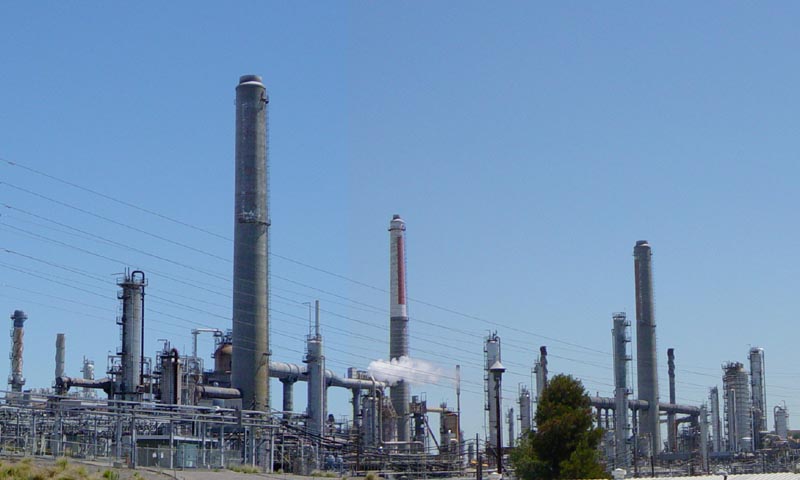 Wykład – prowadzący
Dr inż. Ewelina Grabowska-Musiał, p. G204
Dr inż. Joanna Nadolna, p. G 213
Prof. dr hab. inż. Adriana Zaleska-Medynska, p. G202
adriana.zaleska@ug.edu.pl
Konsultacje: czwartek 10-12
Katedra Technologii Środowiska
Warunki zaliczenia wykładu – termin „zerowy”
kierunek Chemia
Zaliczenie w terminie zerowym od 55 pkt
Warunki zaliczenia wykładu – termin „zerowy”
Kierunek Biznes Chemiczny
Zaliczenie w terminie zerowym od 60 pkt
Warunki zaliczenia wykładu – termin „zerowy”
kierunek Chemia
Warunki zaliczenia wykładu – termin „zerowy”
kierunek Biznes Chemiczny
Warunki zaliczenia wykładu – zaliczenie w sesji
Warunki zaliczenia wykładu – zaliczenie w sesji
Technologia Chemiczna - komponenty
kierunek Chemia
Wykłady
Laboratoria (hala technologiczna)
Warunkiem przystąpienia do egzaminu pisemnego z wykładu jest zaliczenie ćwiczeń laboratoryjnych
W przypadku zaliczenia wykładu w terminie zerowym a nie zaliczenia zajęć laboratoryjnych – ocena nie zostanie wpisana do systemu do czasu zaliczenia zajęć laboratoryjnych
Hasła do materiałów: wtch2020; ltch2020
Technologia Chemiczna - komponenty
kierunek Biznes Chemiczny
Wykłady
Ćwiczenia rachunkowe (od 6.04.2020 oraz 8.04.2020)
Laboratoria (hala technologiczna)
Warunkiem przystąpienia do egzaminu pisemnego z wykładu jest zaliczenie ćwiczeń laboratoryjnych i audytoryjnych
W przypadku zaliczenia wykładu w terminie zerowym a nie zaliczenia zajęć laboratoryjnych/ audytoryjnych – ocena nie zostanie wpisana do systemu do czasu zaliczenia tych zajęć
Hasła do materiałów: wtch2020; ltch2020
Praca domowa Chemik na bezludnej wyspie
Otrzymaj zadany produkt w oparciu o surowce naturalne i znane Ci technologie
Uwzględnij w pracy domowej równania chemiczne dotyczące przemian na wszystkich etapach otrzymywania produktu
Uzupełnij tabelę dotyczącą wykorzystywanych surowców naturalnych (kopalnych, pochodzenia roślinnego oraz zwierzęcego) 






Narysuj schemat ideowy uwzględniający wszystkie procesy i operacje jednostkowe wchodzące w skład zaproponowanej technologii
Krótko opisz (1500 znaków ze spacjami, czcionka 12, interlinia 1,5 wiersza, marginesy 2,5cm) zasadę zaproponowanego procesu
Pracę w wersji doc. wyślij drogą mailową na adres: joanna.nadolna@ug.edu.pl do dnia 2.06.2020 (prace będą sprawdzane systemem antyplagiatowym)